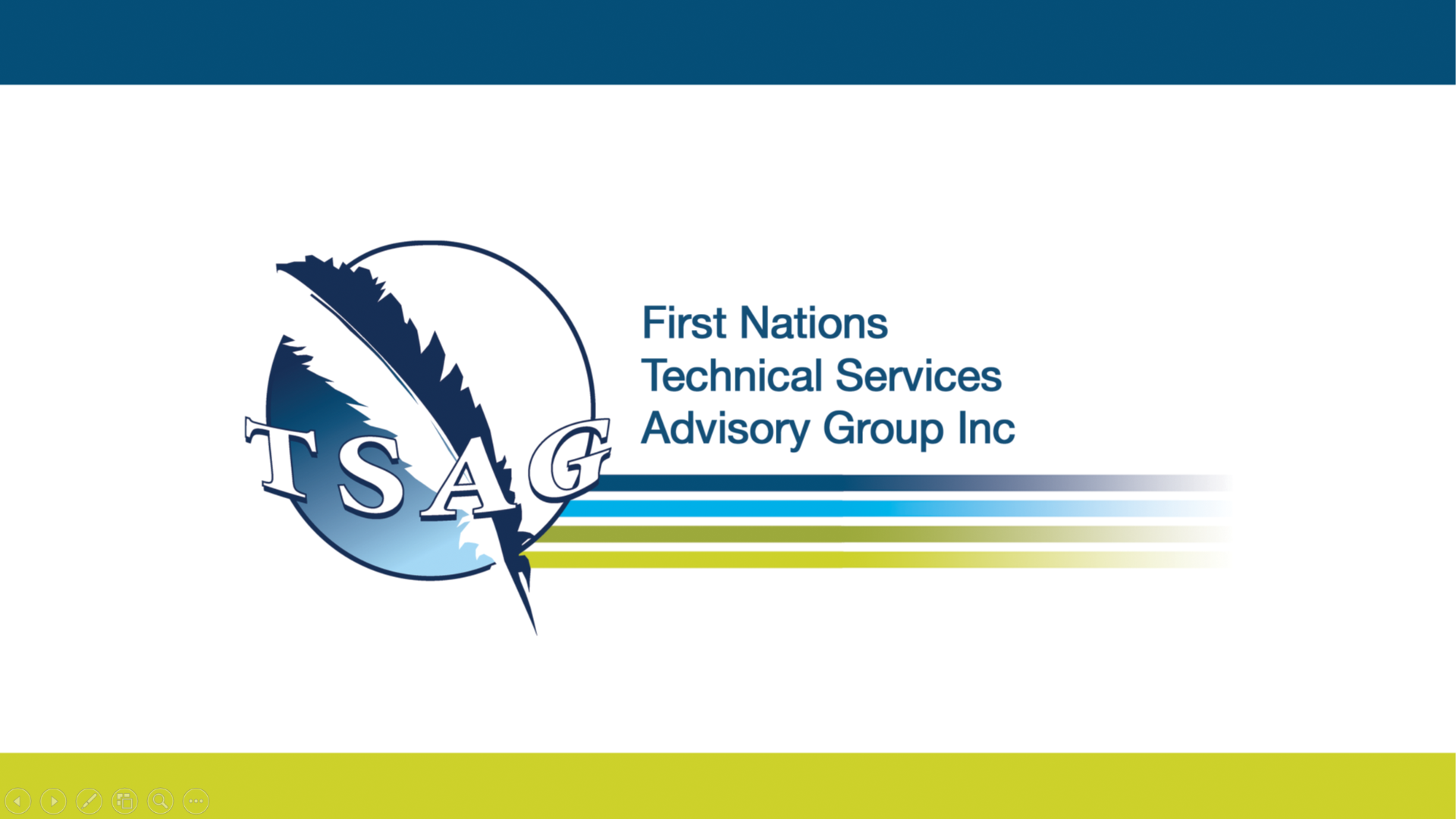 v
Fire Safety Course: Family and Community Grades 4-6
First Nations
Technical Services
Advisory Group Inc.
Fire Prevention is Everyone’s Responsibility
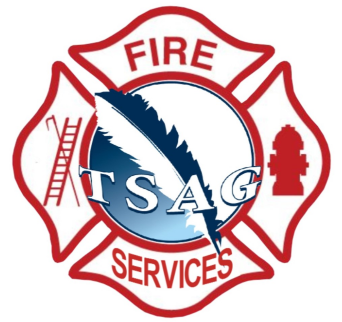 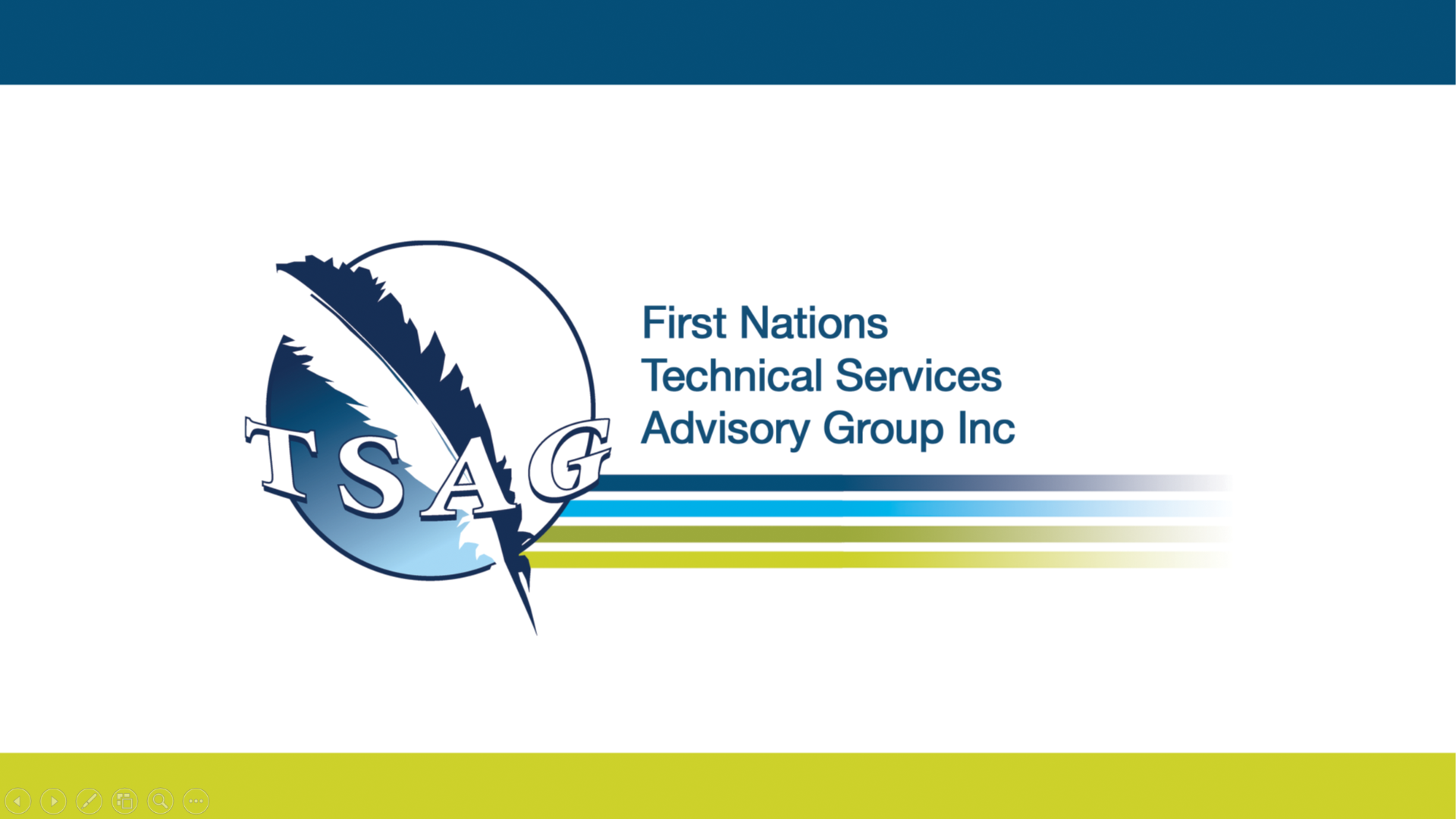 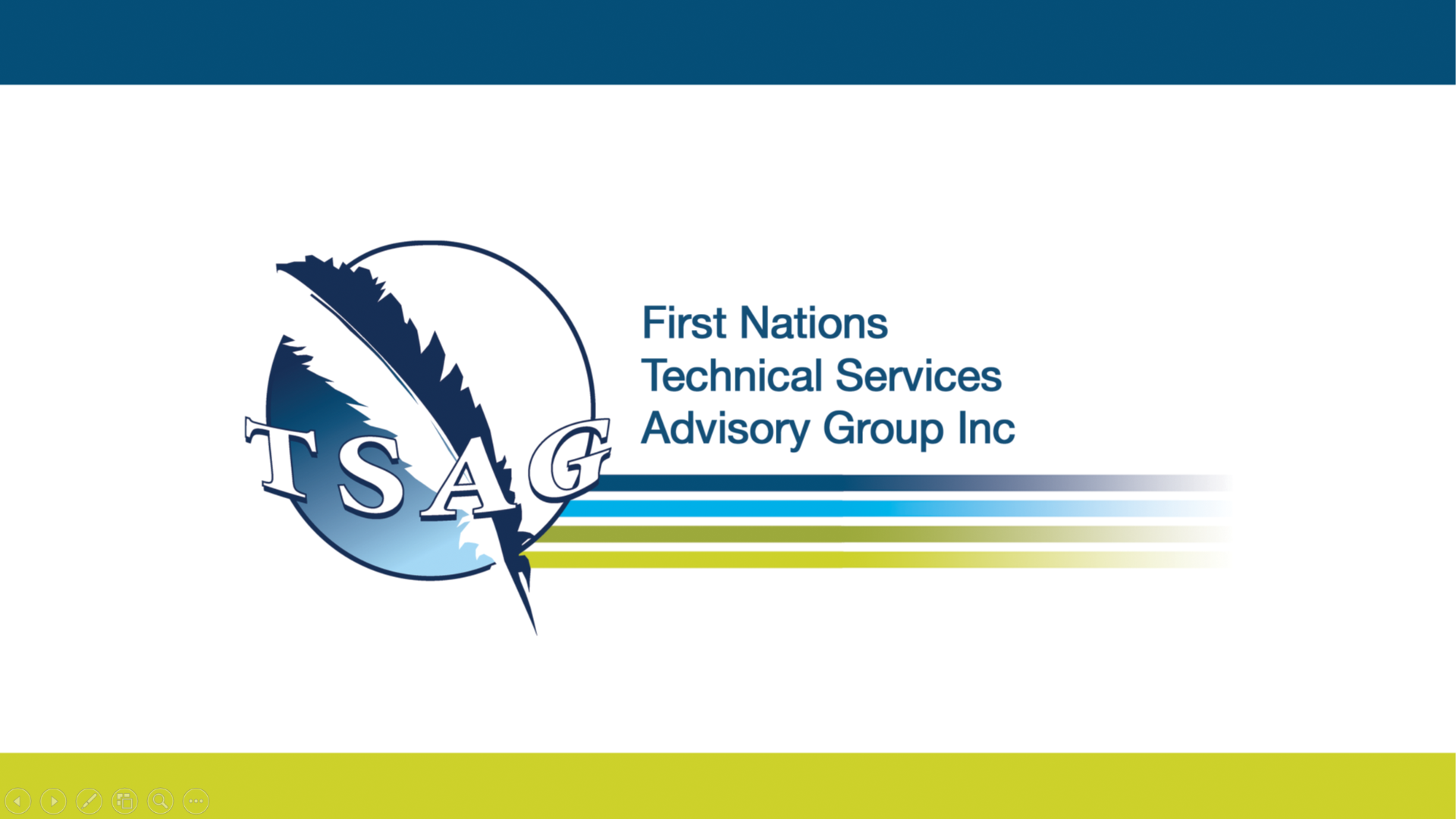 [Speaker Notes: Added]
The True Cost of a Malicious Fire Alarm
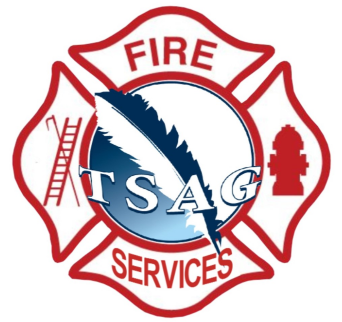 Estephany Escobar. (2013, July 26). The True Cost of a Malicious False Fire Alarm [Video]. YouTube. https://www.youtube.com/watch?v=OZLDQzyghWk
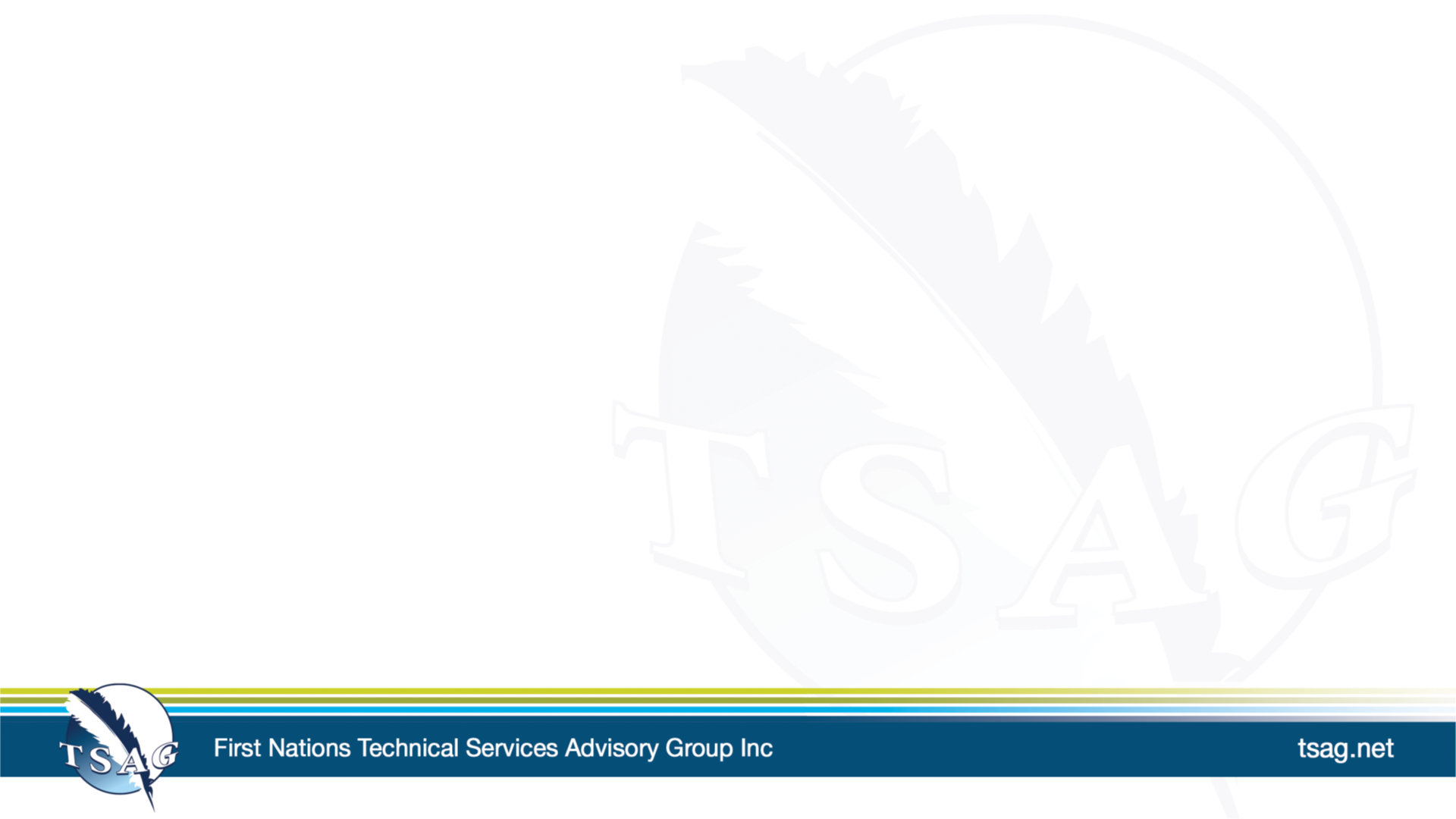 tsag.net
[Speaker Notes: Added]
Child Plays with Fire
WPRI. (2014, February 10). Child plays with fire, burns down family’s home [Video]. YouTube. https://www.youtube.com/watch?v=NiOhdAi7sO8
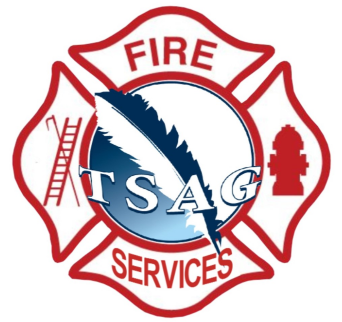 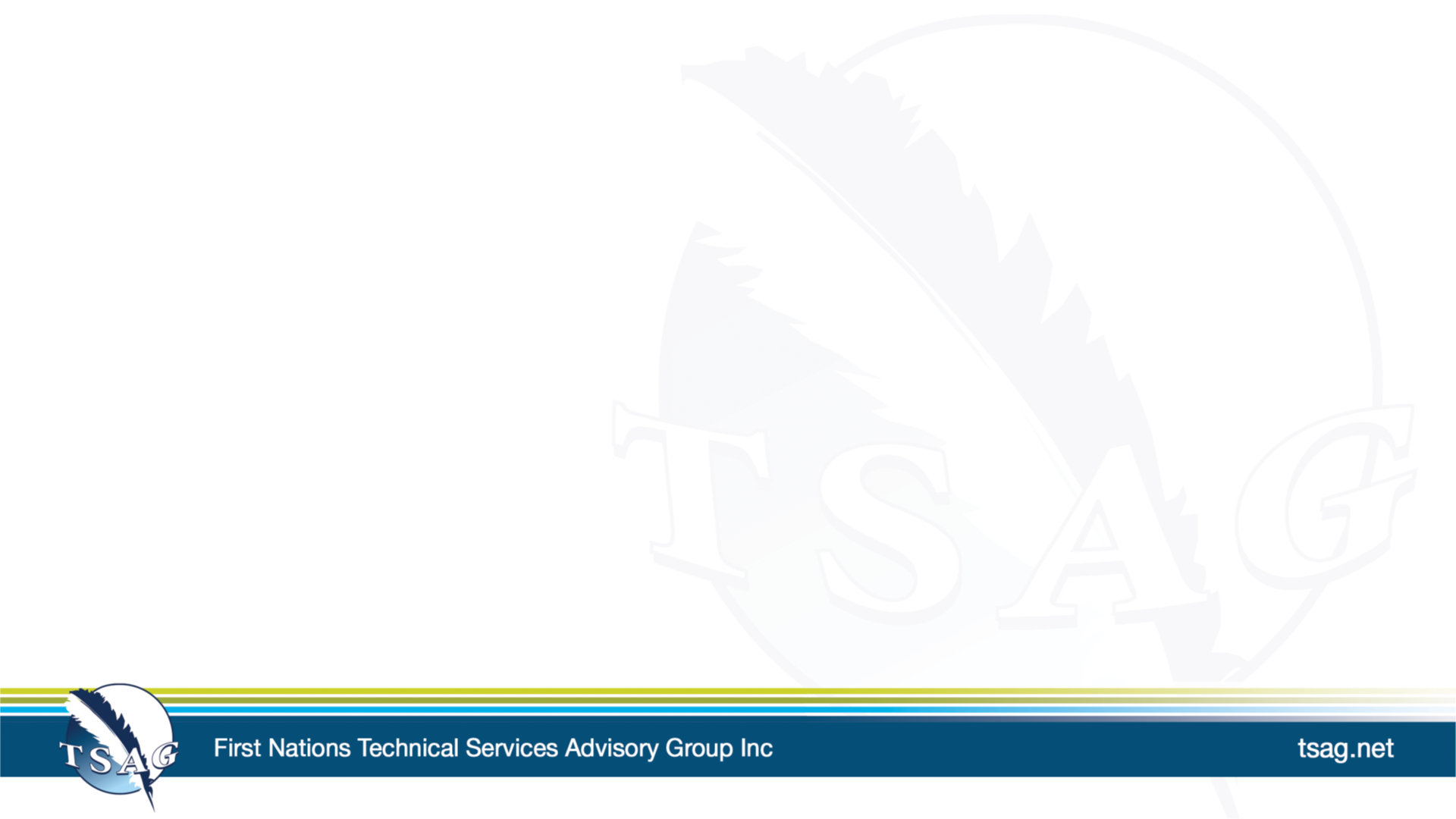 tsag.net
[Speaker Notes: Added]
How People Got Fire
Janke, D. (2008). How People Got Fire [Video]. National Film Board of Canada. https://www.nfb.ca/film/how_people_got_fire/
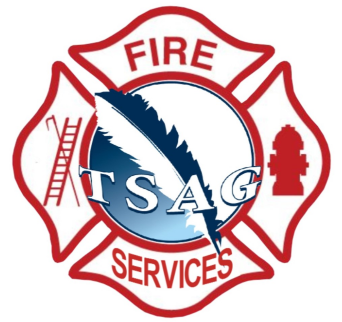 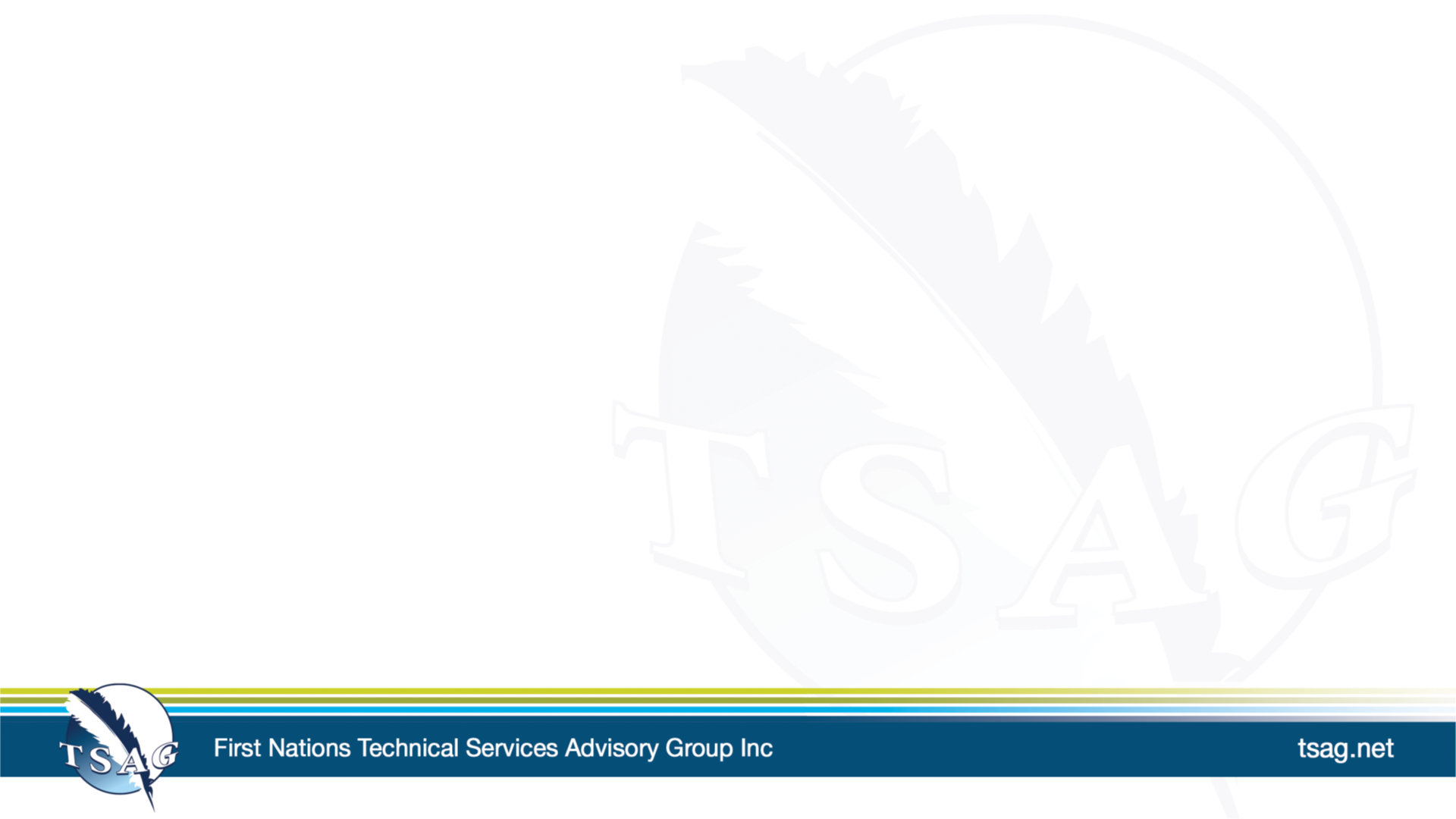 tsag.net
[Speaker Notes: Added]